Ekonomiuntuk SMA/MA Kelas XII
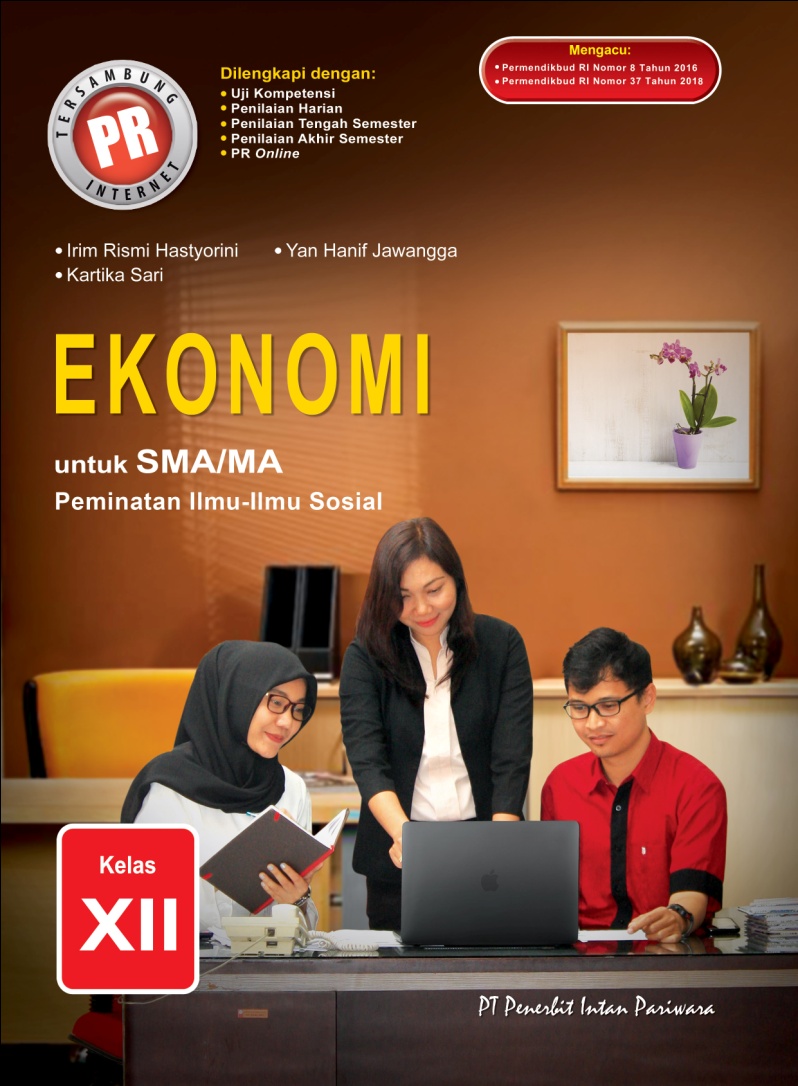 Peminatan Ilmu-Ilmu Sosial
Disusun oleh:
Irim Rismi Hastyorini
Kartika Sari
Yan Hanif Jawangga
Editor:
Yunita Novasari
PT Penerbit Intan Pariwara
Daftar Isi
BAB IAkuntansi sebagai Sistem Informasi
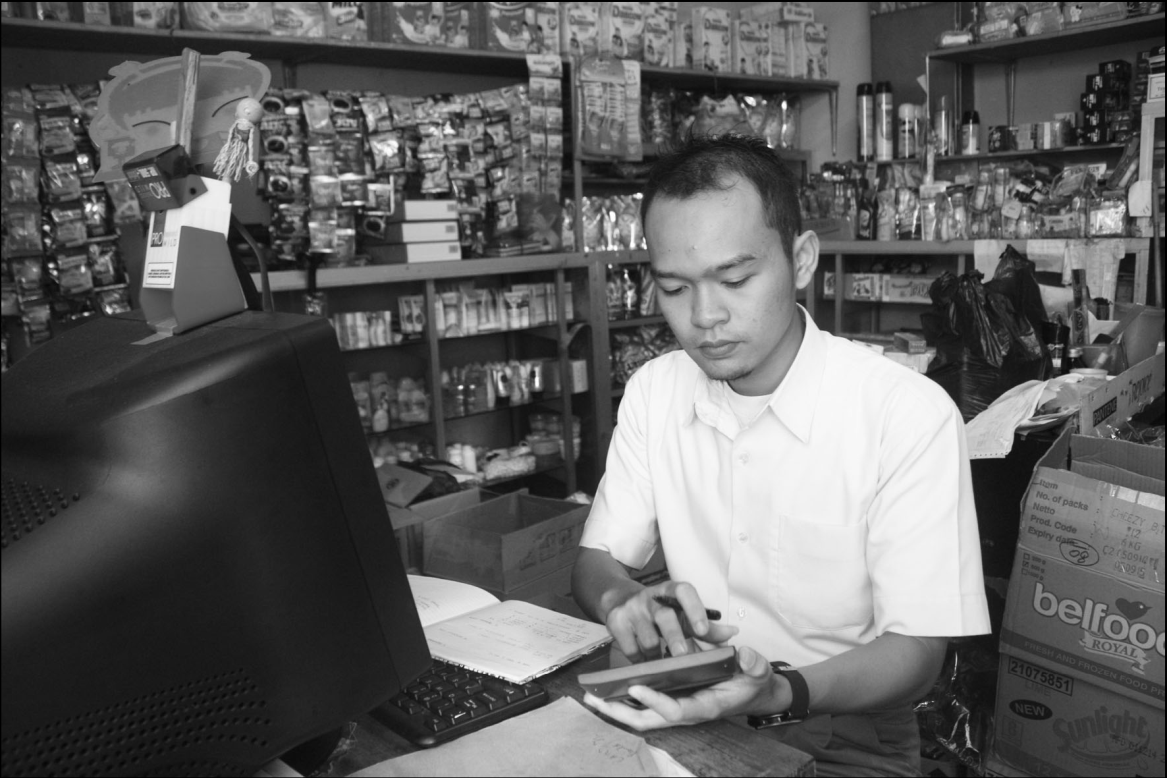 Apa pentingnya akuntansi bagi pelaku usaha? Bagaimana prinsip-prinsip dalam pencatatan akuntansi?
Konsep Dasar Akuntansi
Perkembangan Akuntansi di Dunia
Perkembangan Akuntansi di Indonesia
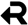 Sistem Informasi Akuntansi
Siapakah Pemakai Sistem Informasi Akuntansi?
Karakteristik Kualitas Informasi Akuntansi
Prinsip Dasar Akuntansi
Bidang-Bidang Akuntansi
Profesi Akuntan
Etika Profesi Akuntan
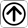 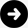 BAB II
Persamaan Dasar Akuntansi
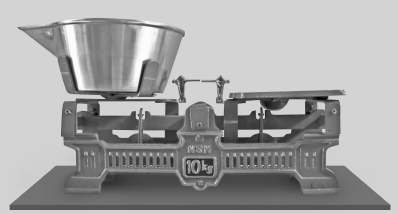 Bagi pelaku UKM, pencatatan persamaan dasar akuntansi sangat penting untuk mengetahui kondisi keuangan selama satu periode akuntansi. Bagaimana mekanisme pencatatan
persamaan dasar akuntansi?
Konsep Persamaan Dasar Akuntansi
Pencatatan Transaksi pada Persamaan Dasar Akuntansi
Konsep Persamaan Dasar Akuntansi
atau
Kode Akun
Transaksi yang Mengakibatkan Perubahan Harta dengan Harta
Transaksi yang Mengakibatkan Perubahan Harta dengan Utang
Transaksi yang Mengakibatkan Perubahan Harta dengan Modal
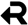 Pencatatan Transaksi pada Persamaan Dasar Akuntansi
1.	Penyetoran Modal
Pada 1 Maret 2019 Dewi menyetor uang ke perusahaan sebesar Rp150.000.000,00 sebagai modal awal.
2.	Pembayaran Sewa
Dewi menyewa sebuah ruko untuk memulai usaha sebesar Rp35.000.000,00 selama satu tahun.
3.	Pembelian Peralatan
Dewi membeli peralatan seharga Rp40.000.000,00 secara kredit.
4.	Pembelian Perlengkapan
Dewi membeli perlengkapan untuk menunjang kelancaran usahanya sebesar Rp12.000.000,00 secara tunai.
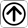 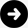 BAB IIISiklus Akuntansi pada Perusahaan Jasa
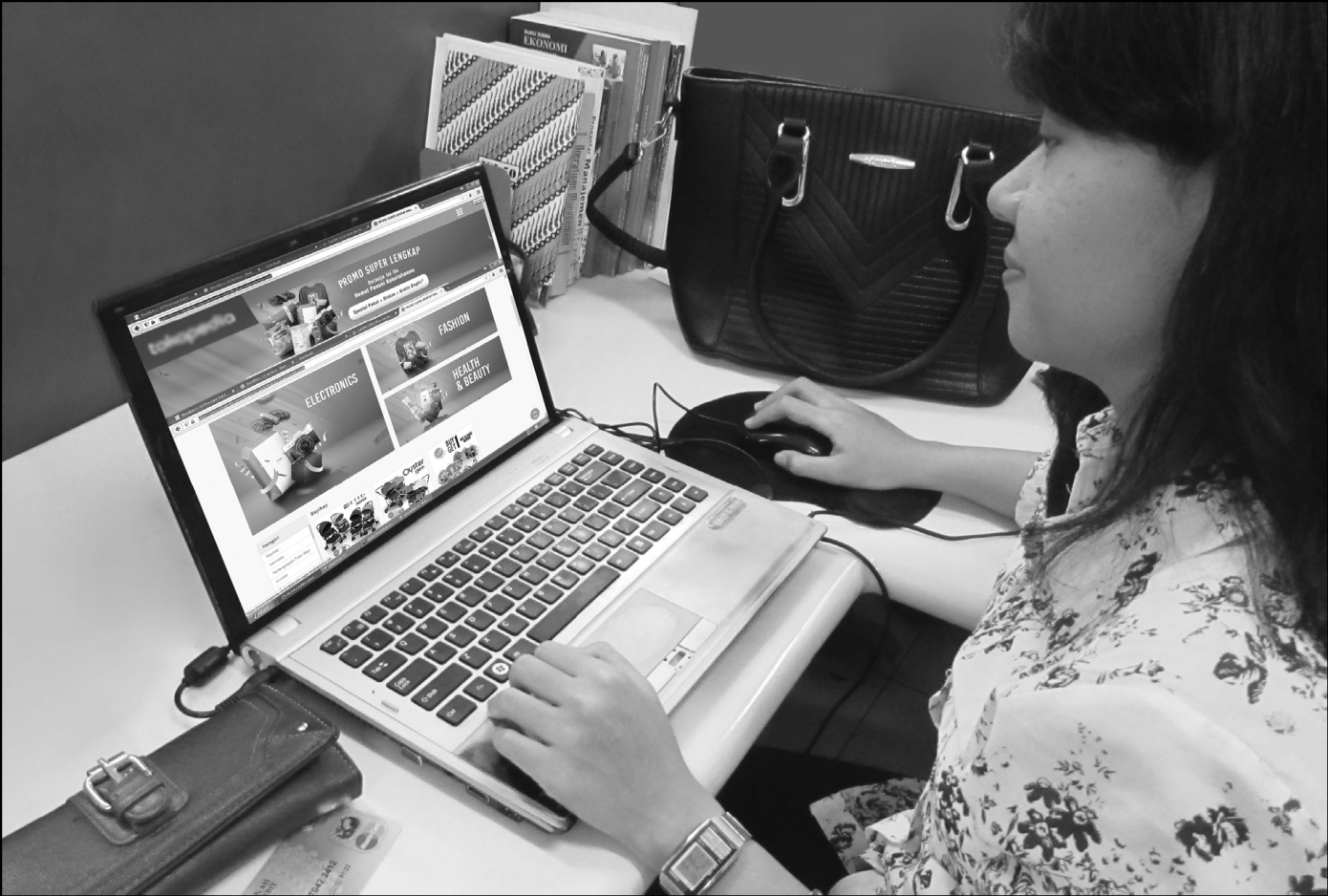 Bagaimana cara mengetahui atau menghitung laba/rugi perusahaan? Bagaimana pengolahan transaksi keuangan menjadi laporan keuangan perusahaan jasa?
Dari mana sumber pencatatan akuntansi?
Analisis Bukti Transaksi
Untuk memudahkan dalam menganalisis pencatatan bukti transaksi, terdapat aturan pencatatan transaksi seperti pada tabel berikut.
Apa itu Jurnal Umum?
Buku Besar
Buku besar (ledger) merupakan kumpulan akun untuk meringkas transaksi yang telah dicatat dalam jurnal. Buku besar dilakukan untuk mencatat akun harta, utang, modal, pendapatan, dan beban secara terpisah dan terperinci.
Nama Akun		No. Akun
Contoh Soal
Pada Januari 2019 Gilang mendirikan usaha bengkel sepeda motor dengan nama bengkel Elang Motor. Pada tanggal 1 Januari 2019 Gilang menyetorkan uang tunai Rp15.100.000,00, perlengkapan Rp5.250.000,00, peralatan Rp12.550.000,00, dan sepeda motor Rp22.400.000,00 sebagai modal usaha.
Jurnal umum
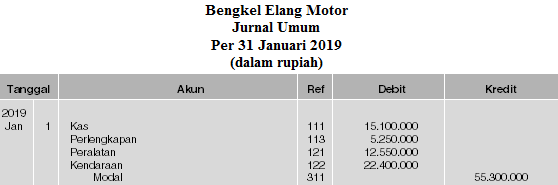 Buku Besar
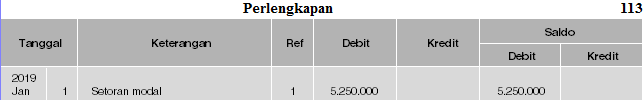 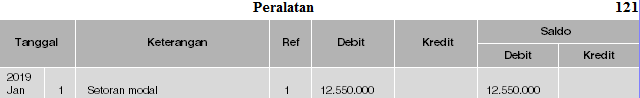 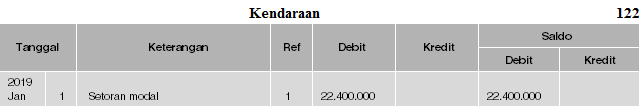 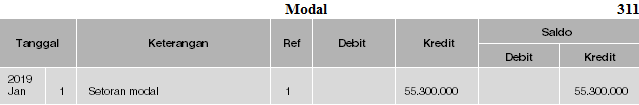 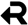 Neraca Saldo
Neraca saldo (trial balance) adalah kumpulan saldo akun buku besar. Setiap akun disusun menurut urutannya dalam buku besar.
Bentuk neraca saldo dapat dilihat sebagai berikut.

Nama Perusahaan
Neraca Saldo
Periode Akuntansi
Jurnal penyesuaian
Nama Perusahaan
Kertas Kerja
Periode Akuntansi
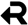 Nama Perusahaan
Laporan Laba/Rugi
Periode yang Berakhir
_______________________________________________________________
Pendapatan 
Pendapatan jasa		Rpxxx
Pendapatan sewa		Rpxxx
			–––––– +	 
Jumlah pendapatan			Rpxxx
Beban usaha
Beban gaji			Rpxxx
Beban listrik dan telepon	Rpxxx
Beban administrasi dan umum	Rpxxx
Beban lain-lain		Rpxxx
Beban perlengkapan		Rpxxx
Beban peny. peralatan		Rpxxx
Beban peny. kendaraan	Rpxxx
Beban sewa 		Rpxxx
Beban iklan	  	Rpxxx
			–––––– +
Jumlah beban			Rpxxx
                                                                           –––––– –
Laba usaha			Rpxxx
Contoh bentuk Single Step
Penghasilan komprehensif lainnya
Nama Perusahaan
Laporan Perubahan Ekuitas (Modal)
Periode yang Berakhir
__________________________________________________________
Modal awal				Rpxxx
Laba bersih		Rp xxx
Prive			Rp xxx
			––––––––– –
Tambahan modal				Rp xxx
					––––––––– +
Modal akhir				Rp xxx
_________________________________________________________
Contoh neraca bentuk skontro
Nama Perusahaan
Neraca
Periode yang Berakhir
(dalam ribuan rupiah)
Harta				Utang dan Modal
Harta lancar				Utang jangka pendek
	Kas                          Rpxxx		Utang usaha		Rpxxx
	Piutang usaha	Rpxxx 		Utang gaji		Rpxxx
	Perlengkapan	Rpxxx 				––––– +
	Sewa dibyr. di mk.	Rpxxx 		Jumlah utang jangka pendek	Rpxxx
	Iklan dbyr. di muka	Rpxxx
			–––––– +
Jumlah harta lancar		Rpxxx
Harta tidak lancar			Utang jangka panjang
	Peralatan	 Rpxxx 		Utang bank		 Rpxxx
 	Akum. peny. perlt.	 Rpxxx 				–––––– +
			–––––– –	Jumlah utang			Rpxxx
			 Rpxxx
 Kendaraan	 	Rpxxx
 Akum. peny. kend.	 Rpxxx 	
		–––––– –		Modal		
			 Rpxxx 	Modal Gilang			 Rpxxx
			–––––– +				–––– +
Jumlah harta tetap		 Rpxxx
			–––––– +		
Jumlah harta		 Rpxxx 	Jumlah utang dan modal		 Rpxxx
Laporan arus kas
Catatan Laporan KeuanganCatatan laporan keuangan berfungsi menginterpretasikan angka-angka yang terkandung dalam laporan keuangan.
BAB IVPenutupan Siklus Akuntansipada Perusahaan Jasa
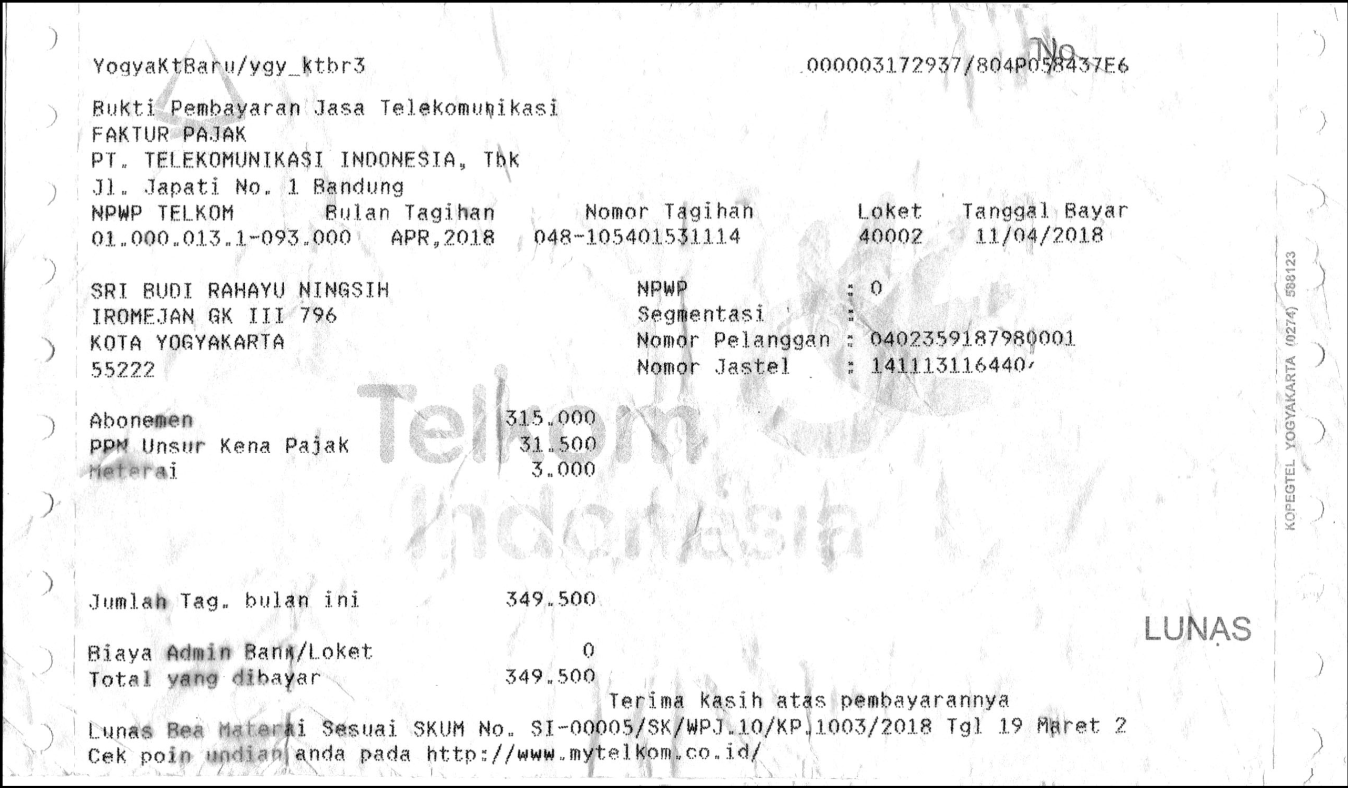 Pada akhir periode akuntansi, akun pendapatan dan beban harus dinolkan (ditutup) dengan jurnal penutup. Bagaimana pencatatan jurnal penutup?
Apa fungsi jurnal penutup?
Jurnal yang disusun untuk menutup (mengenolkan) akun-akun nominal dalam laporan keuangan.
Akun yang dicatat dalam jurnal penutup
Terdiri atas
Akun nominal
Akun pembantu modal
Meliputi
Meliputi
Pendapatan
Beban
Ikhtisar L/R
Prive
Penutupan
Penutupan
Saldo Akun 
Nol (0)
Menghasilkan
Menghasilkan
Tersisa
Akun Riil
Meliputi
Harta
Kewajiban
Ekuitas
Penyusunan Jurnal Penutup
Penutupan Akun Pendapatan
Penutupan Akun Beban
Pendapatan	 Rp ....
	Ikhtisar L/R		Rp ....
Ikhtisar L/R	 Rp ....
	Beban		Rp ....
Penutupan Akun Ikhtisar Laba/Rugi
Penutupan Akun Prive
Memperoleh Laba: 
Ikhtisar L/R	 Rp ....
	Modal		Rp ....

Mengalami Rugi:
Modal	 	Rp ....
	Ikhtisar L/R		Rp ....
Modal	 	Rp ....
	Prive		Rp ....
Contoh jurnal penutup
Bengkel Elang Motor
Jurnal Penutup
per 31 Januari 2019
(dalam rupiah)
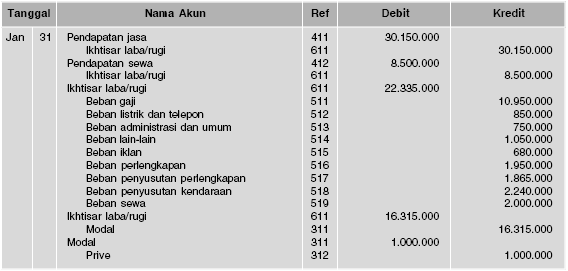 Contoh Penyusunan Buku Besar Setelah Penutup
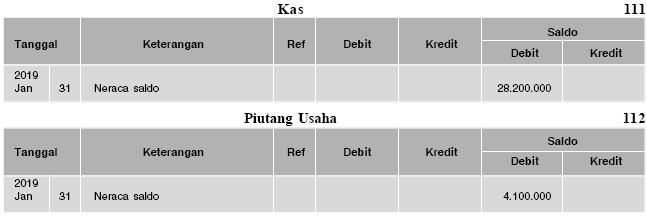 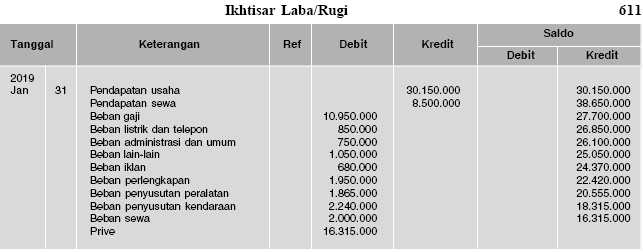 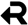 Neraca saldo setelah penutupan
Daftar keuangan yang menyajikan saldo akun riil (harta, utang, dan modal) pada akhir periode akuntansi.
Bengkel Elang Motor
Neraca Saldo Setelah Penutupan
per 31 Januari 2019
(dalam rupiah)
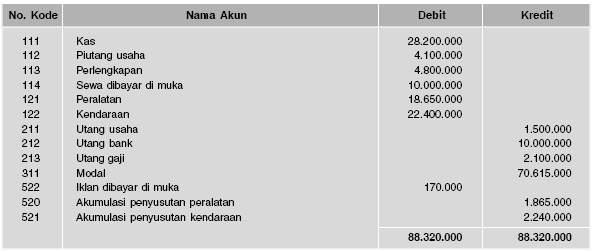 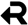 Jurnal 
Pembalik
Beban dibayar di muka yang dicatat sebagai beban

Salon Merona pada 1 Juli 2018 membayar beban sewa gedung  Rp10.000.000,00 untuk masa satu tahun. Jurnal pembalik untuk awal periode akuntansi 1 Januari 2019 adalah . . .

Penghitungan sewa yang belum menjadi beban:
=  6/12 × Rp10.000.000,00
= Rp5.000.000,00

Jurnal penyesuaiannya: 
Sewa dibayar di muka	Rp5.000.000,00
        Beban sewa		Rp5.000.000,00

Jurnal Pembaliknya: 
Beban sewa	Rp5.000.000,00
        Sewa dibayar di muka		Rp5.000.000,00
Contoh Transaksi
Beban yang masih harus dibayar
	Bengkel Elang Motor pada 31 Januari 2019 mencatat gaji yang masih harus dibayar sebesar Rp2.100.000,00. 

Jurnal penyesuaiannya: 
Beban gaji 	Rp2.100.000,00
	Utang gaji		Rp2.100.000,00

Jurnal pembaliknya: 
Utang gaji 	Rp2.100.000,00
       	 Beban gaji		Rp2.100.000,00
Pendapatan Diterima di Muka yang Dicatat sebagai Pendapatan

Pada 1 Oktober 2018 diterima pendapatan sewa gedung Rp5.000.000,00 untuk masa sewa enam bulan. Bagaimana pencatatan jurnal pembalik pada awal periode akuntansi1 Januari 2019?

Penghitungan sewa yang belum menjadi  pendapatan:
=  3/6 × Rp5.000.000,00
= Rp2.500.000,00

Jurnal penyesuaiannya: 
Pendapatan sewa	Rp2.500.000,00
        Sewa diterima di muka		Rp2.500.000,00

Jurnal Pembaliknya: 
Sewa diterima di muka	Rp2.500.000,00
        Pendapatan sewa		Rp2.500.000,00
Contoh Transaksi
Pendapatan yang Masih Harus Diterima

Usaha jasa sewa tenda Randa pada1 Januari 2019 menyewakan tenda dan perlengkapan gunung selama satu minggu sebesar Rp1.500.000,00. Hingga tanggal 15 Januari 2019 belum diterima pembayaran dari pelanggan.

	Jurnal penyesuaiannya: 
Piutang sewa	Rp1.500.000,00
	Pendapatan sewa		Rp1.500.000,00

	Jurnal Pembaliknya: 
Pendapatan sewa	Rp1.500.000,00
	Piutang sewa 		Rp1.500.000,00
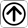 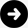 BAB V
Siklus Akuntansi pada Perusahaan Dagang
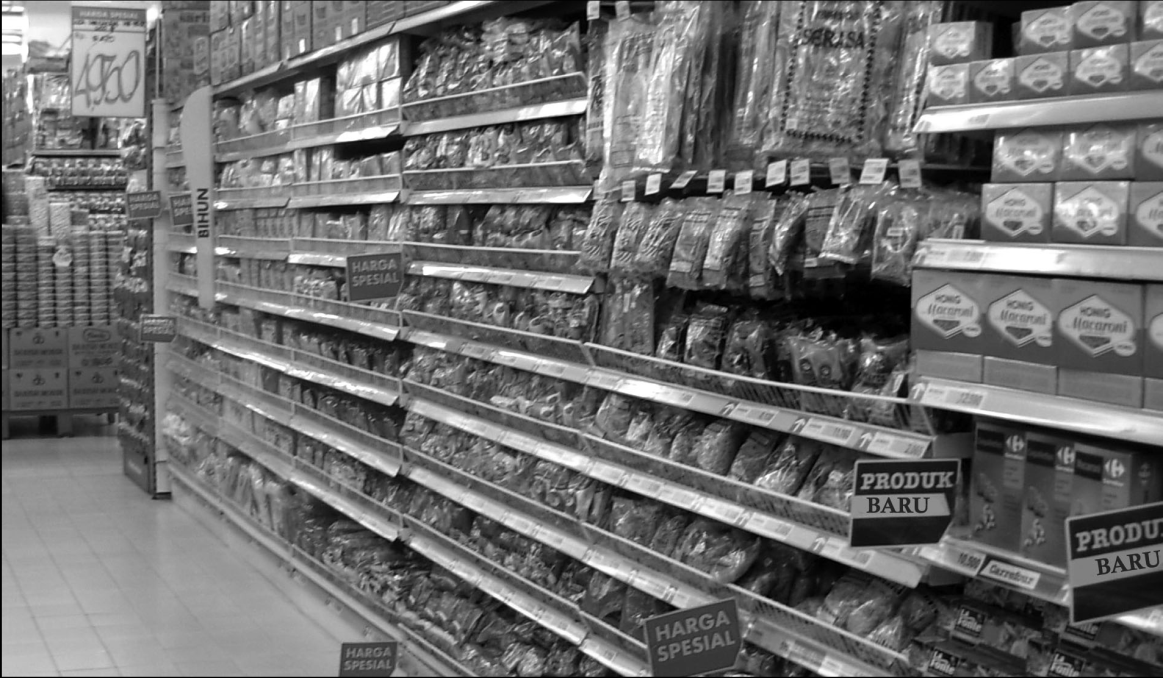 Dengan memanfaatkan aplikasi akuntansi, pengelola perusahaan dagang dapat menyajikan laporan keuangan secara akurat, relevan, dan dapat diandalkan. Bagaimana bentuk laporan keuangan dalam perusahaan dagang?
Pencatatan Akuntansi Perusahaan Dagang
Jurnal Khusus Perusahaan Dagang
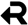 Pengikhtisaran akuntansi perusahaan dagang
Neraca Saldo, Apakah Fungsinya?
Daftar yang menyajikan saldo akun-akun buku besar. Neraca saldo berfungsi mengecek kebenaran pencatatan akun buku besar.
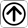 Jurnal Penyesuaian, Apa Fungsinya?
Menutupi kelemahan pencatatan neraca saldo sehingga tidak terjadi kesalahan dalam menyusun laporan keuangan
Bagaimana pencatatan jurnal penyesuaian untuk persediaan barang dagang?
Pendekatan ikhtisar laba/rugi
Ikhtisar laba/rugi	XXX
	Persediaan barang dagang awal		XXX

Persediaan barang dagang akhir	XXX
	Ikhtisar laba/rugi		XXX
Pendekatan Harga Pokok Penjualan (HPP)

	HPP	xxx
		Persediaan barang dagang awal		xxx
	HPP	xxx
		Pembeliaan		xxx
	HPP	xxx
		Beban angkut pembelian		xxx
	Retur pembelian dan ph	xxx
		HPP		xxx
	Potongan pembelian	xxx
		HPP		xxx
	Persediaan barang dagang akhir	xxx
		HPP		xxx
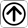 Kertas Kerja
Contoh Kertas Kerja
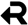 Harga pokok penjualan (HPP)
Keseluruhan biaya perolehan  barang dagang yang akan dijual selama satu periode akuntansi
Rumus penghitungan HPP:

Persediaan barang dagang awal		Rp…
Pembelian	Rp…
Beban angkut pembelian 	Rp…
	–––– +
		 Rp…
Retur pembelian dan PH	Rp…
Potongan pembelian	Rp…
	 –––– +
		 Rp…
		 –––– –
Pembelian bersih			Rp…
			 –––– +
Barang tersedia untuk dijual (BTUD)			Rp…
Persediaan barang dagang akhir			Rp…
			 –––– –
Harga pokok penjualan (HPP)			Rp…
Laporan Keuangan
Laporan Laba/Rugi dan Penghasilan Komprehensif Lain
Carilah contoh laporan laba/rugi bentuk single step dan multiple step. Temukan perbedaannya!
Laporan Perubahan Ekuitas
Neraca
Laporan  arus kas
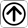 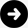 BAB VIPenutupan Siklus Akuntansi Perusahaan Dagang
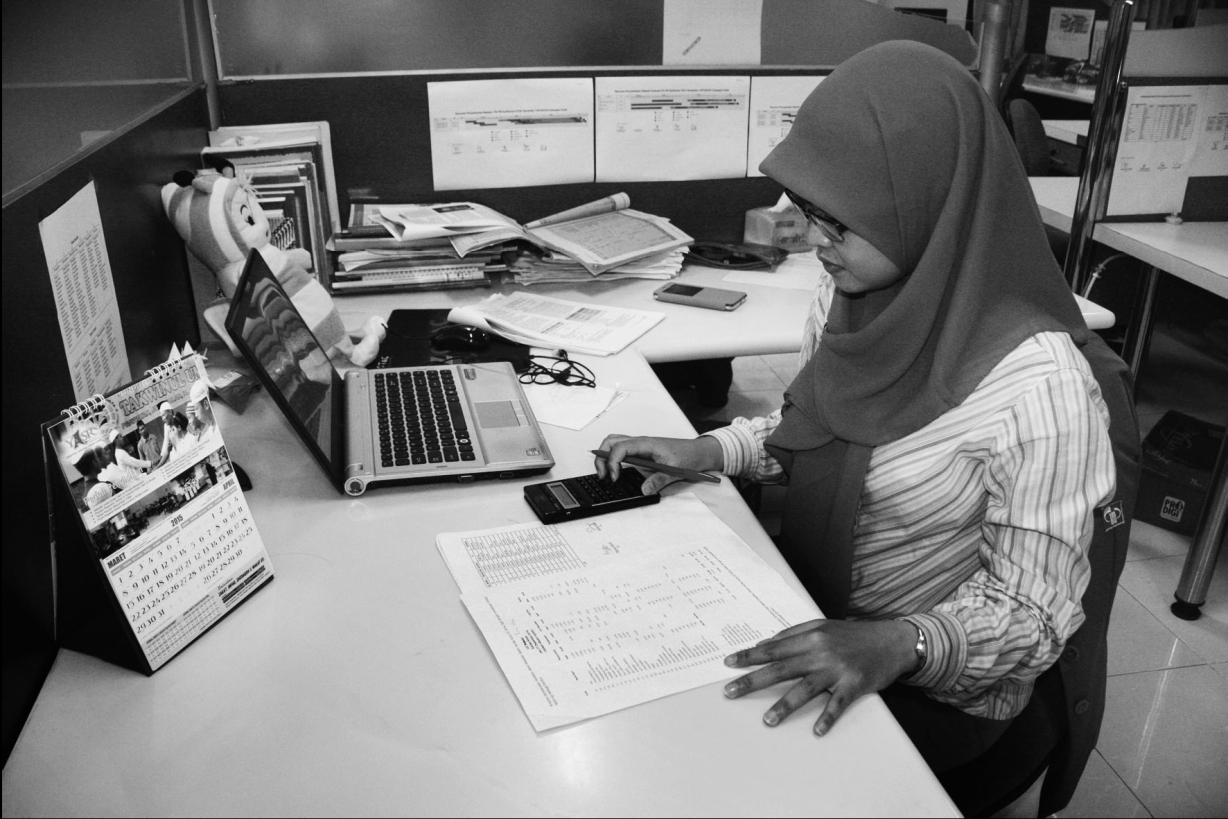 Bagaimana siklus penutupan akuntansi pada perusahaan dagang? Apa pentingnya siklus akuntansi dalam penyajian laporan keuangan?
Tontonlah video siklus penutupan akuntansi perusahaan dagang.mp4
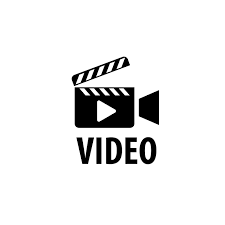 Jurnal Penutup
Mengenolkan akun nominal agar akun riil menunjukkan kondisi sebenarnya
Sumber data penyusunan jurnal penutup berasal dari kertas kerja.
Jurnal untuk memindahkan akun nominal melalui ikhtisar laba/rugi pada akhir periode akuntansi
Akun yang Perlu Jurnal Penutup
Contoh Menutup Akun
Contoh menutup akun nominal bersaldo debit:


Penjualan		140.400.000			
Potongan pembelian		    1.900.000
Retur pembelian		    1.100.000
Pendapatan bunga		    1.200.000

Ikhtisar laba/rugi		144.600.000
Penutupan akun buku besar bertujuan memudahkan penyusunan neraca saldo setelah penutupan
Langkah selanjutnya, posting jurnal penutup ke buku besar setelah penutupan
Neraca Saldo Setelah Penutupan
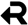 Jurnal Pembalik
Tujuan Jurnal Pembalik
Akun yang Perlu Dibuatkan Jurnal Pembalik
1. Beban dibayar di muka yang dicatat sebagai beban
Jurnal penyesuaian
Jurnal penyesuaian
Jurnal pembalik
Jurnal pembalik
Asuransi dibayar di muka	Rp…
	Beban asuransi		Rp…
Beban asuransi	Rp…
	Asuransi dibayar di muka 		Rp…
Pendapatan sewa	Rp…
	Sewa diterima di muka		Rp…
Sewa diterima di muka	Rp…
	Pendapatan sewa 		Rp…
2. Pendapatan diterima di muka yang dicatat sebagai pendapatan
3. Beban yang masih harus dibayar
Jurnal penyesuaian
Jurnal penyesuaian
Jurnal pembalik
Jurnal pembalik
Piutang bunga	Rp…
	Pendapatan bunga		Rp…
Pendapatan bunga	Rp…
	Piutang bunga		Rp…
Beban gaji	Rp…
	Utang gaji		Rp…
Utang gaji	Rp…
	Beban gaji 		Rp…
4. Pendapatan yang masih harus diterima
Terima Kasih
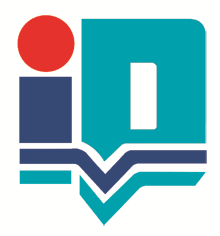 Bersama PT Penerbit Intan Pariwara
 Mencerdaskan Kehidupan Bangsa